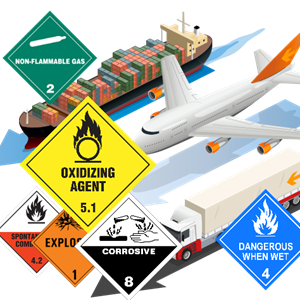 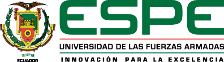 Análisis del manejo de los costos logísticos en la importación de acetona (considerada como mercancía peligrosa) destinada a la industria de pintura en el período 2014-2018.
DIRECTORA
Mgs. Vinueza Luna, Jenny Lolita
AUTORAS
Cansino Flores, Verónica Gissela
Yépez Santacruz, Dayra Margarita
Sangolquí
2020
Industrias  ecuatorianas importadoras de acetona
Versatilidad de información
Problema
Estructura
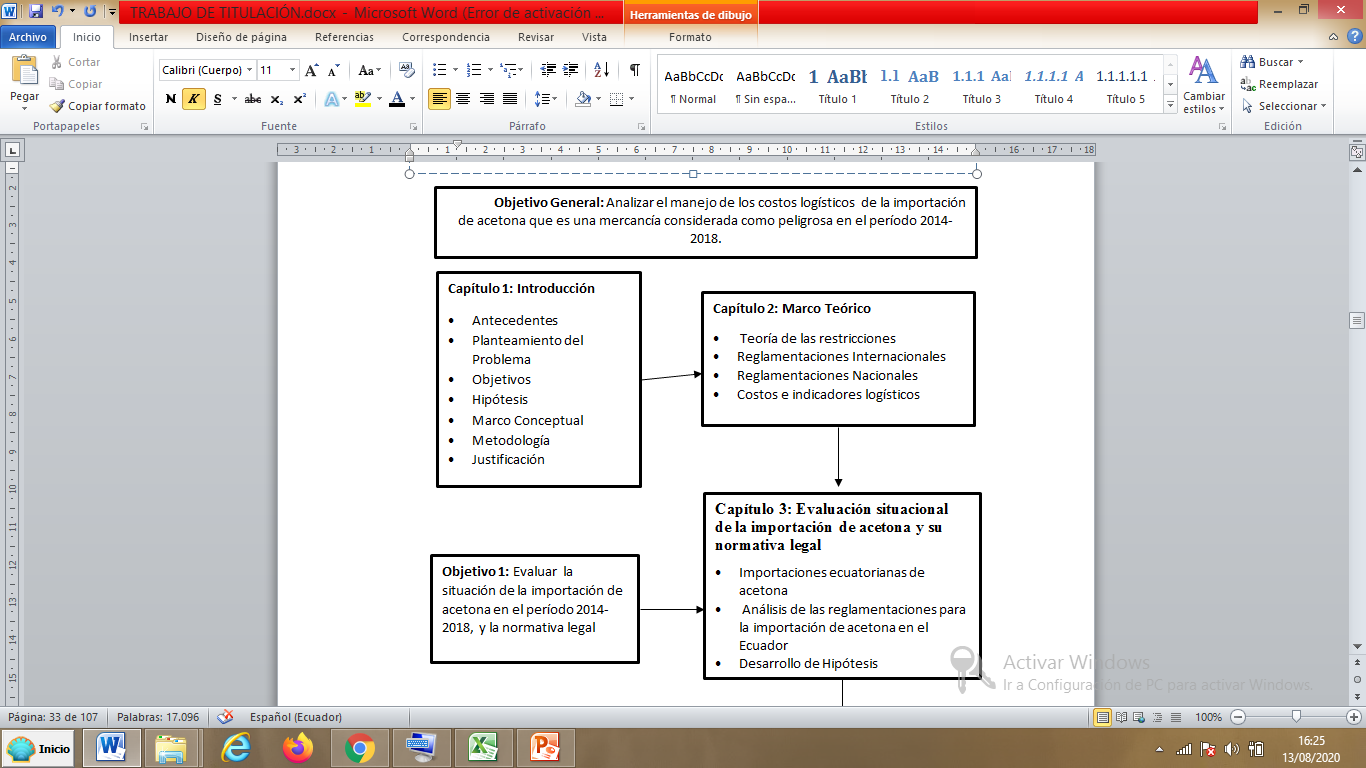 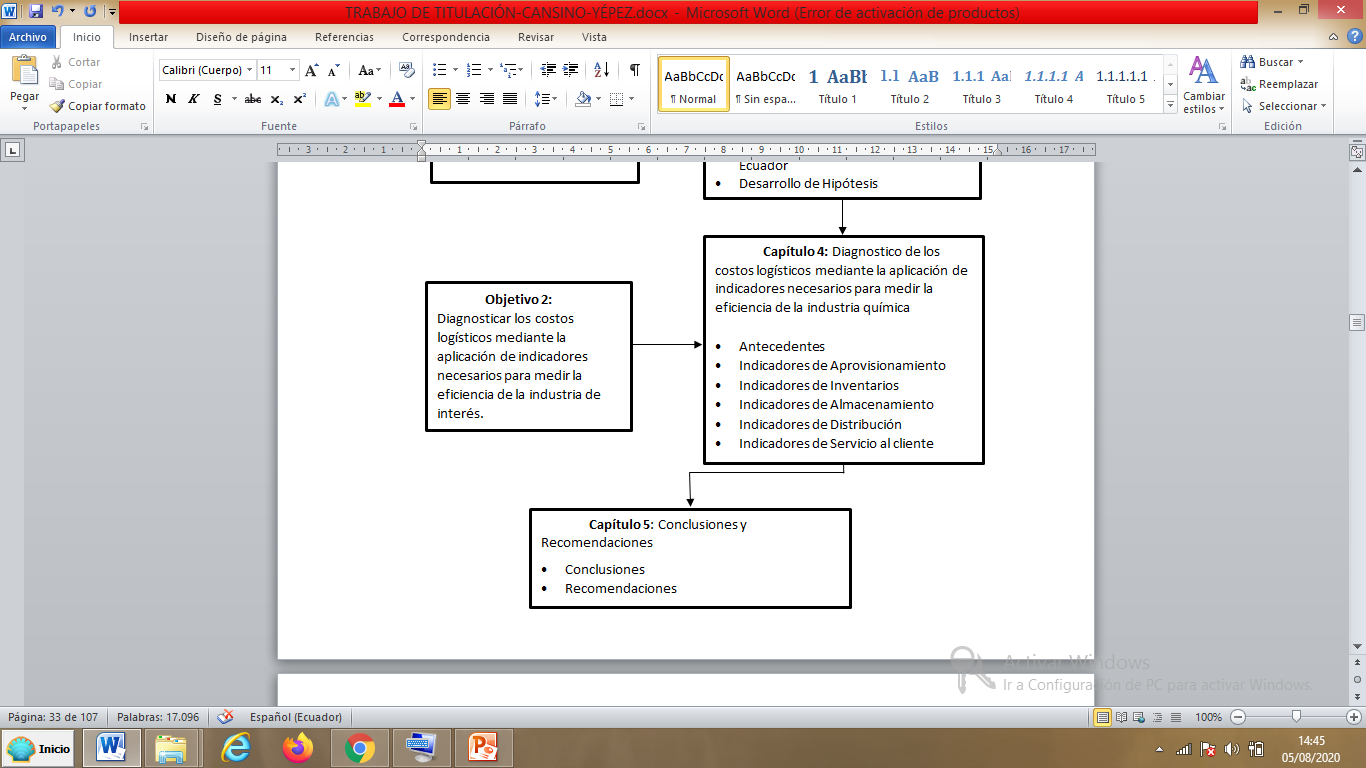 Metodología
Marco Teórico
Código marítimo internacional de mercancías peligrosas
Reglamento tipo de las naciones unidas para el transporte de mercancías peligrosas
Reglamentación sobre mercancías peligrosas (IATA)
Internacionales
Norma ISO 
28000
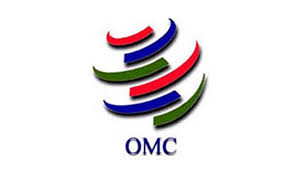 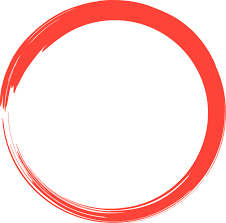 Reglamentaciones
Nacionales
Ley orgánica de transporte terrestre, transito y seguridad vial
Norma INEN 
2266
Costos e indicadores logísticos
Servicio a el 
cliente
Almacenamiento
Distribución
Inventarios
Aprovisionamiento
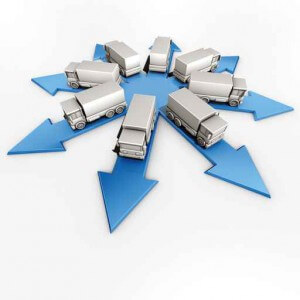 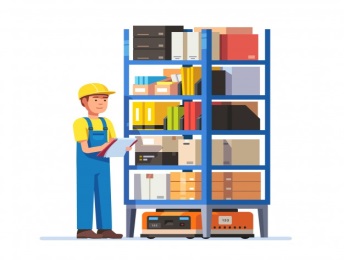 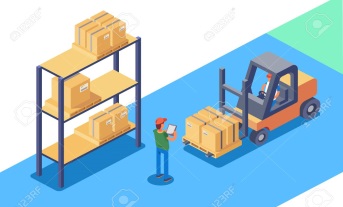 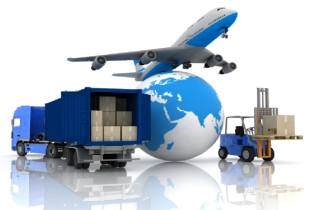 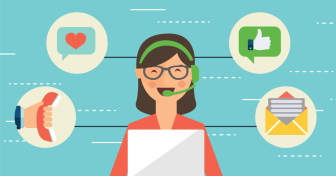 Costo de almacenamiento por unidad
Costo por unidad despachada
Nivel del cumplimiento del despacho
Costo por metro cuadrado
Calidad de pedidos generados
Entregas perfectamente recibidas
Nivel de cumplimiento de entregas a tiempo
Calidad de facturación
Comparativo del transporte
Costo del transporte vs ventas
Índice de rotación de mercancías
Duración de inventario
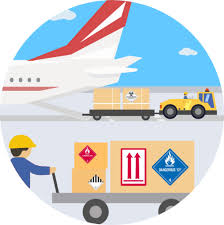 Evaluación situacional de la importación de acetona y su normativa legal
Importaciones ecuatorianas de acetona en el período 2014-2018
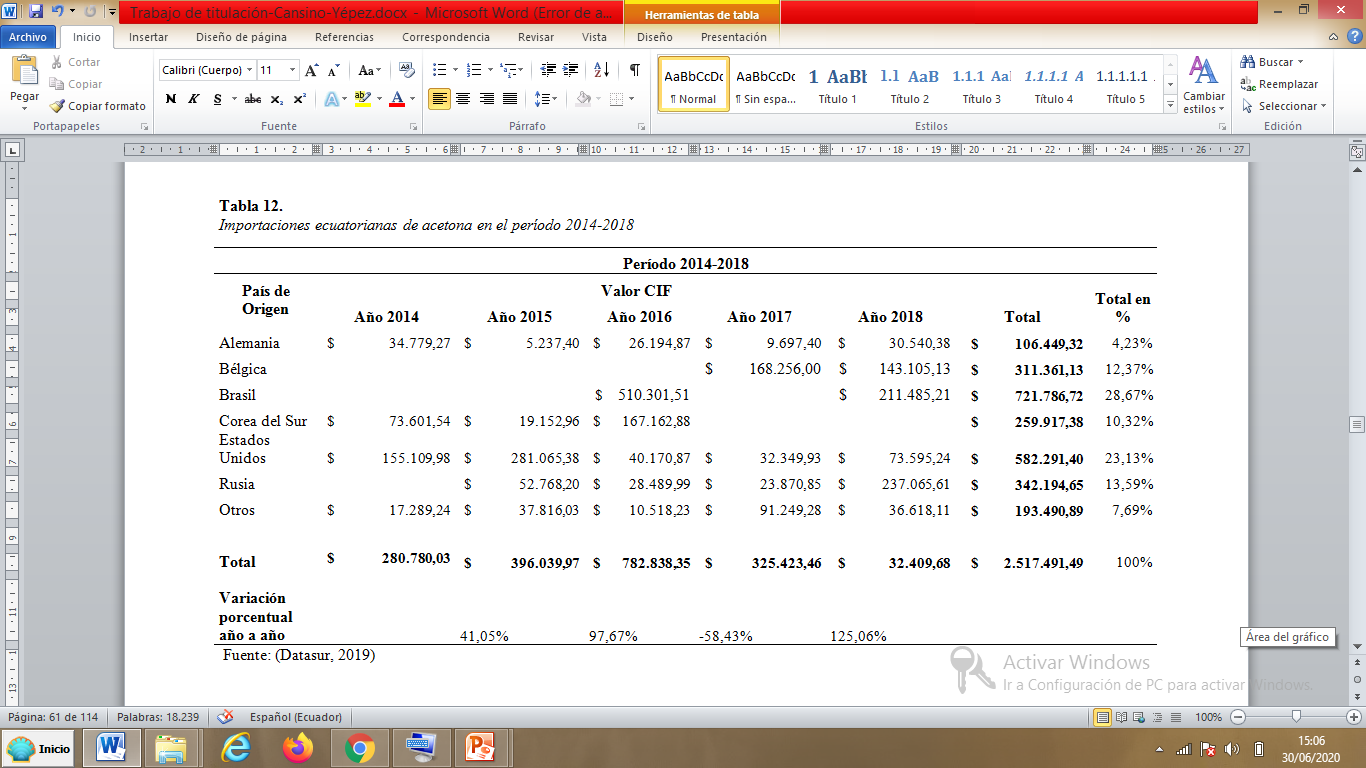 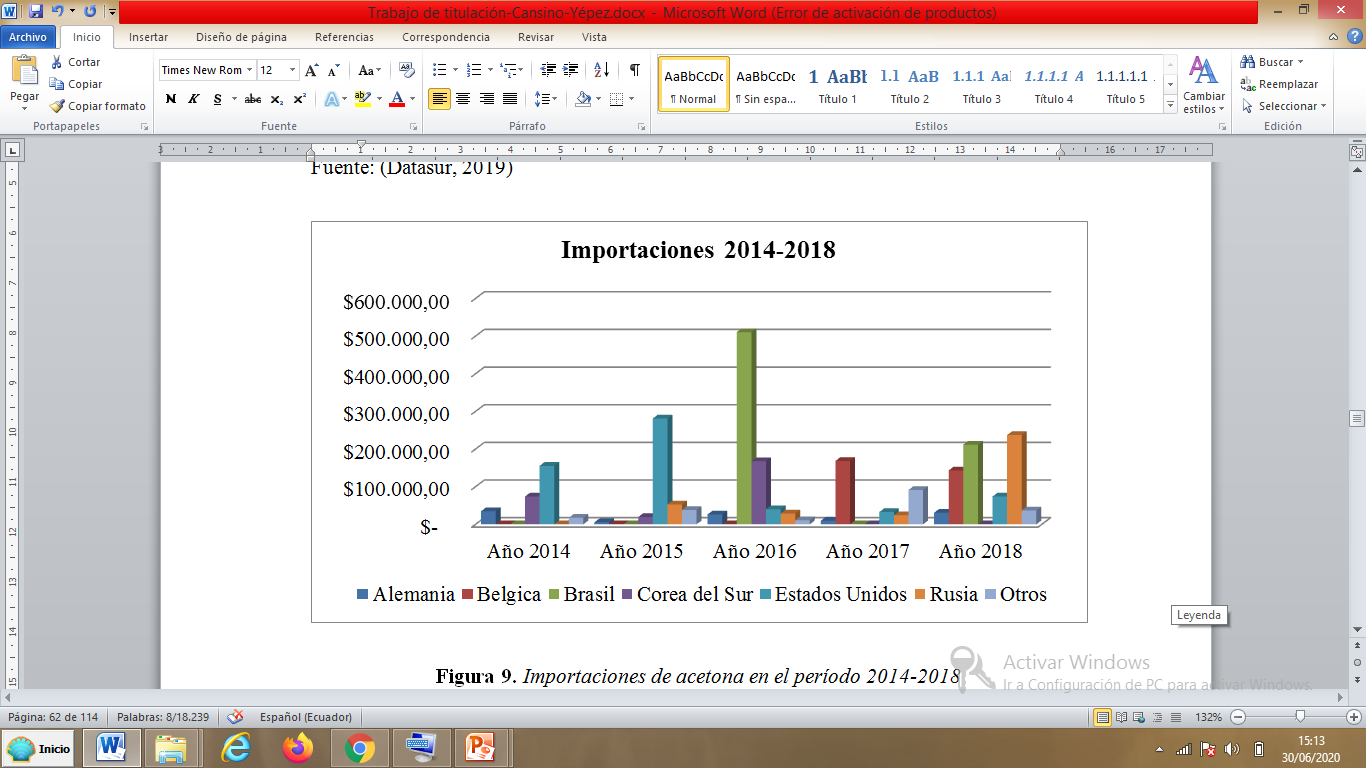 Año 2016 ->  CIF de $ 782.838,35       Brasil

Año 2014 -> CIF de $ 280.780,03       Resolución N° 116
Tipos de transporte utilizados en la importación de acetona
Industrias  ecuatorianas importadoras de acetona
Análisis de las reglamentaciones para la importación de acetona en  Ecuador
Desarrollo de Hipótesis
Ho: el costo logístico de transporte internacional de acetona es igual en el periodo 2014-2018.
Ha: el costo logístico de transporte internacional de acetona no es igual en el periodo 2014-2018.
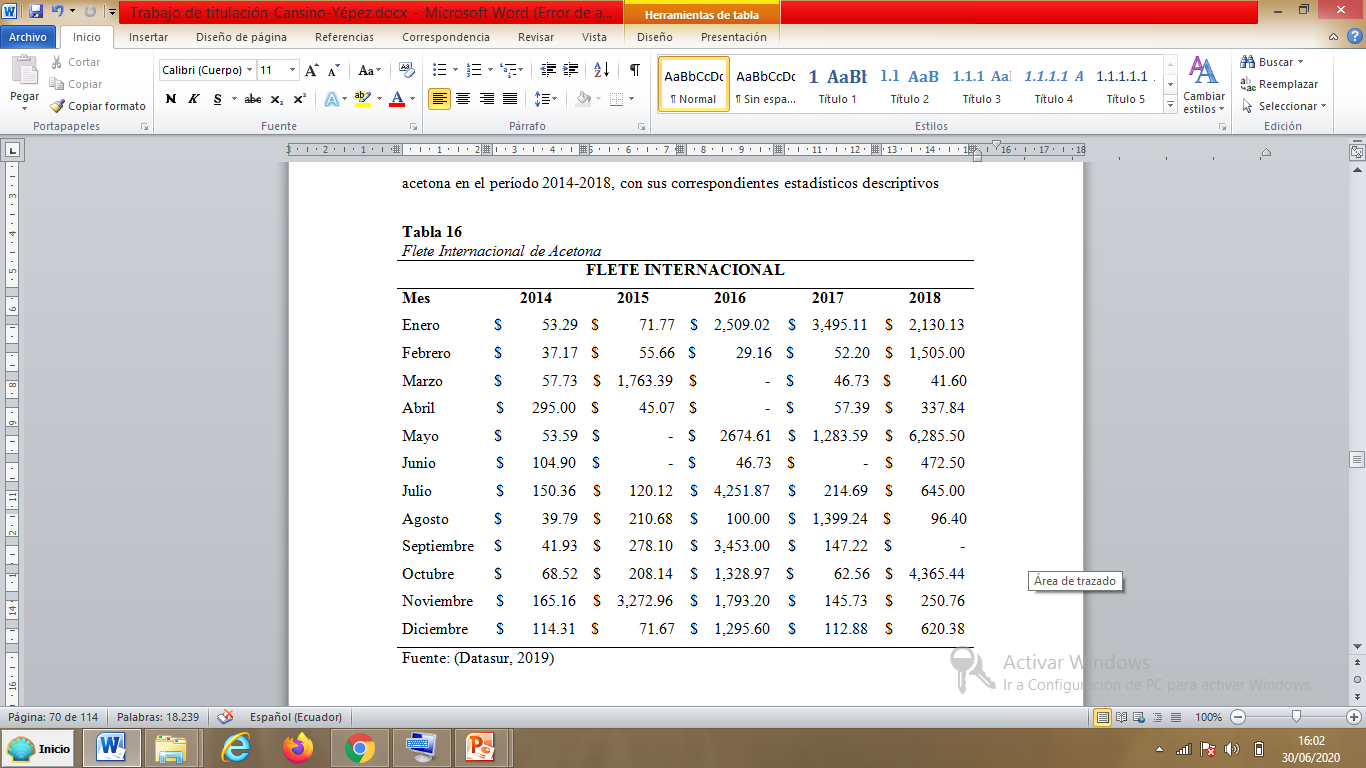 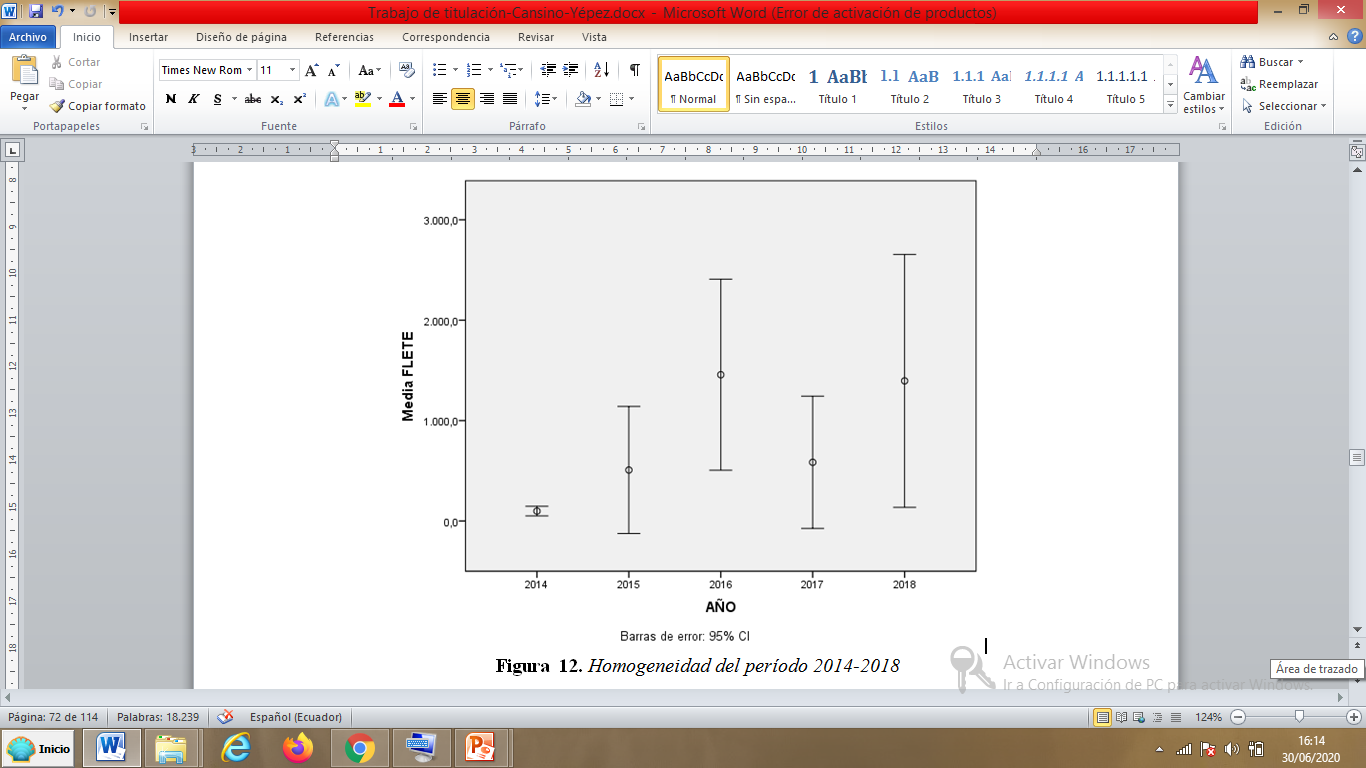 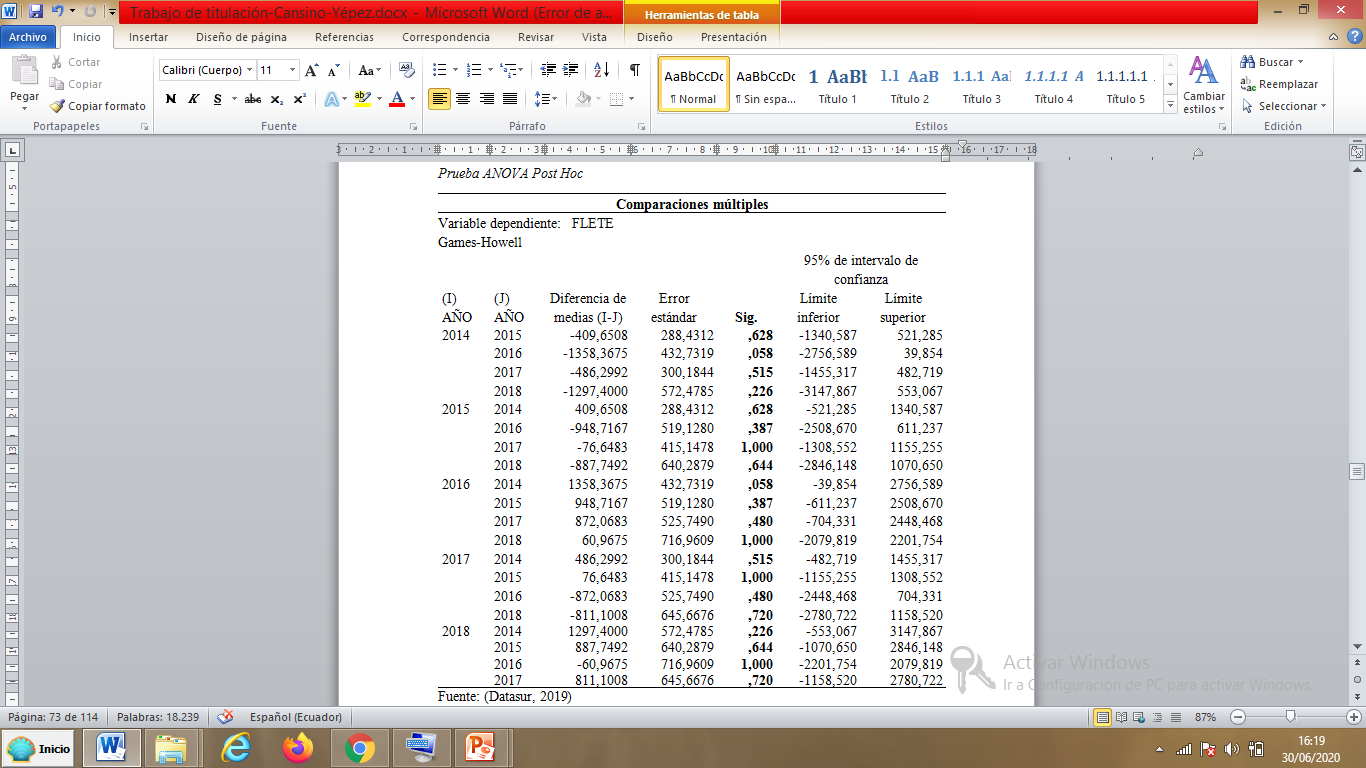 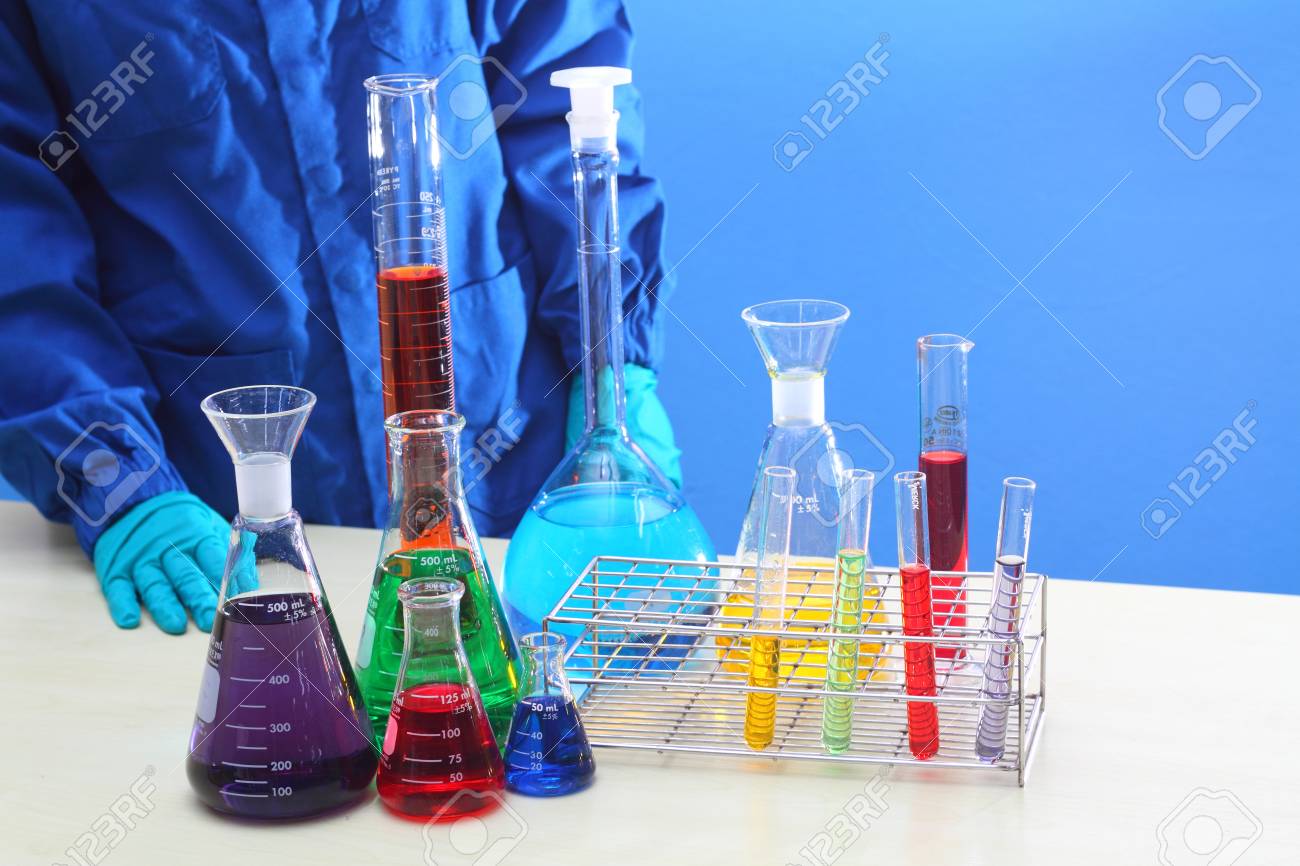 Diagnóstico de los costos logísticos mediante la aplicación de indicadores necesarios para medir la eficiencia de la industria.
Indicadores de aprovisionamiento
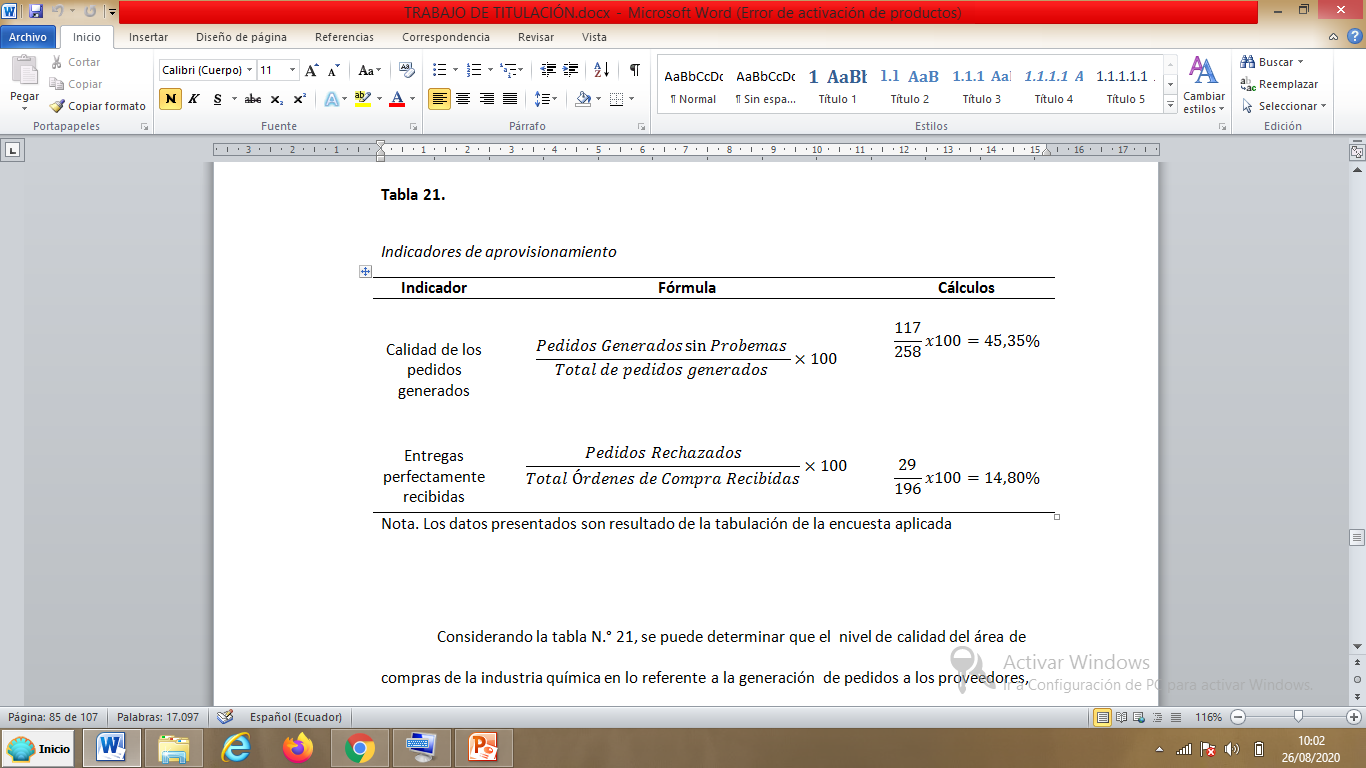 Indicadores de Inventarios
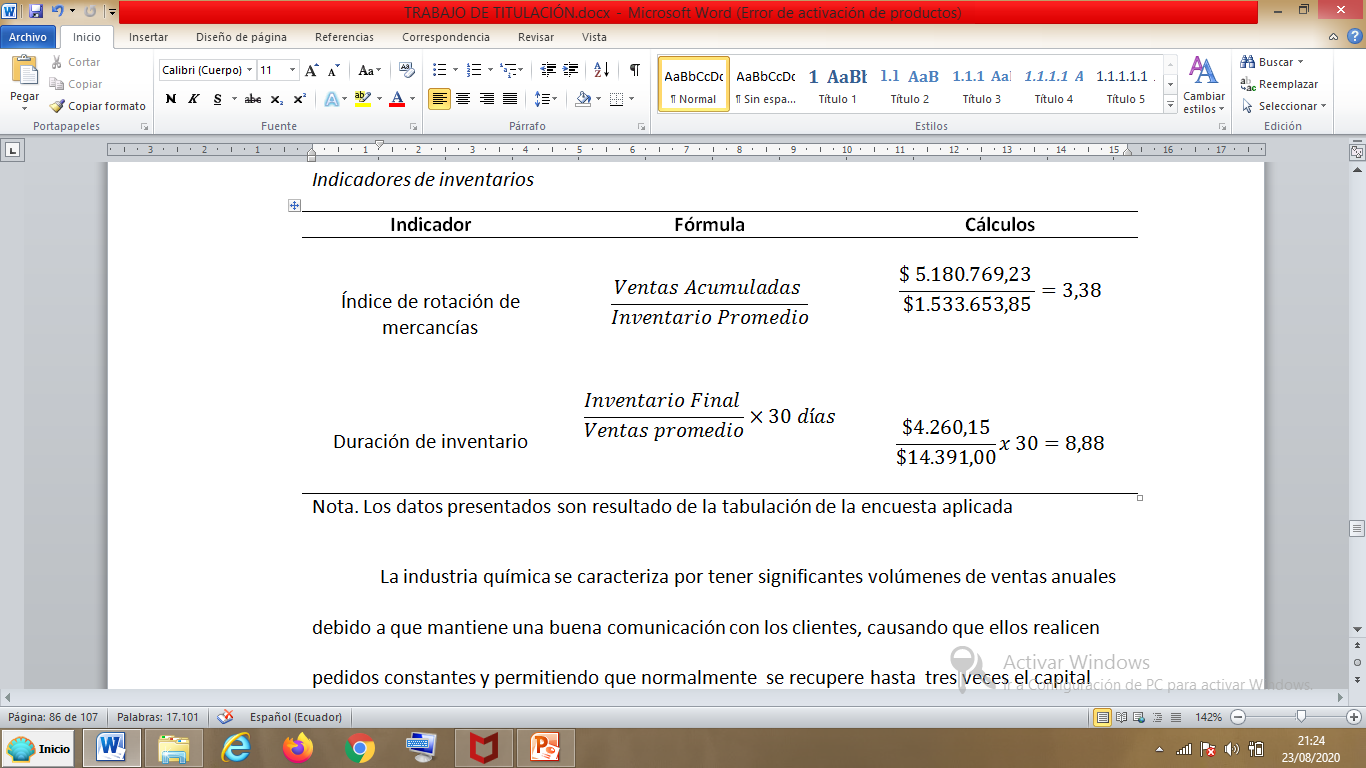 Indicadores de almacenamiento
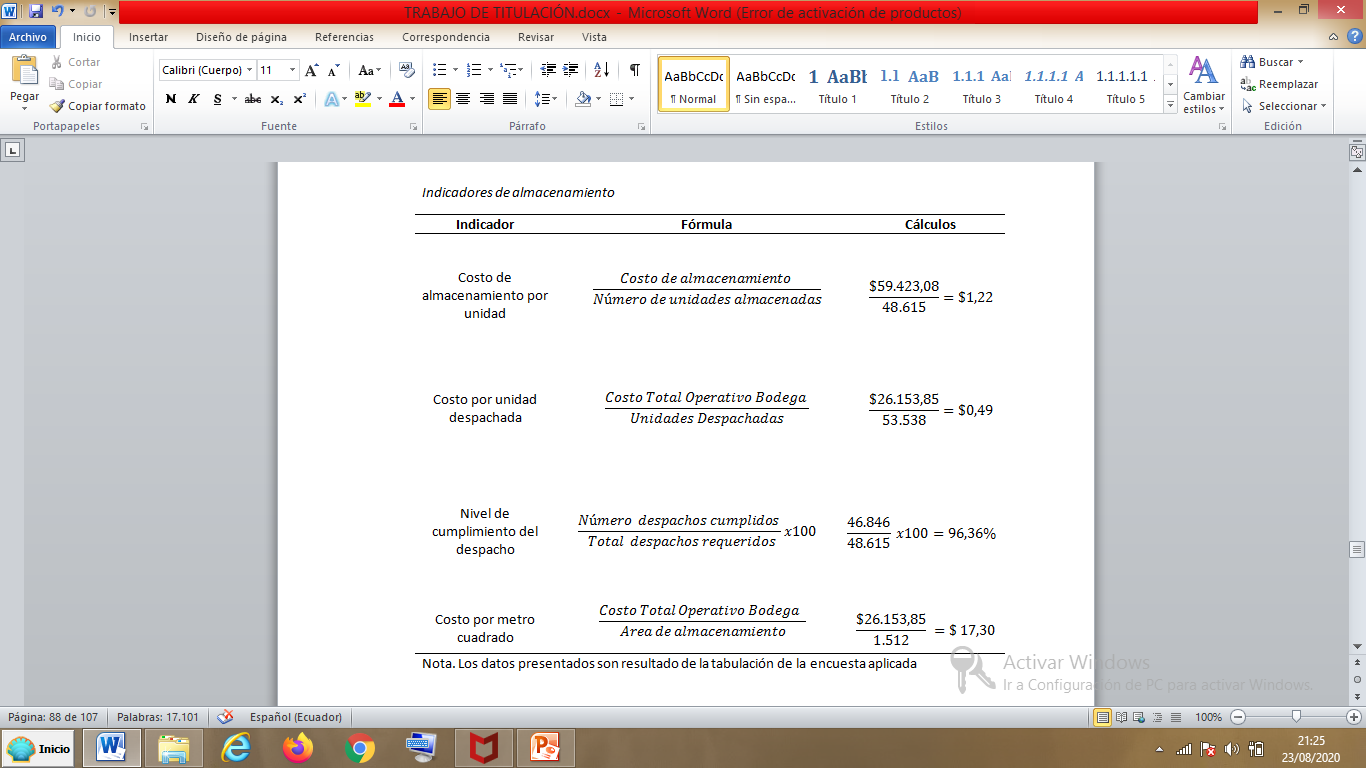 Indicadores de distribución
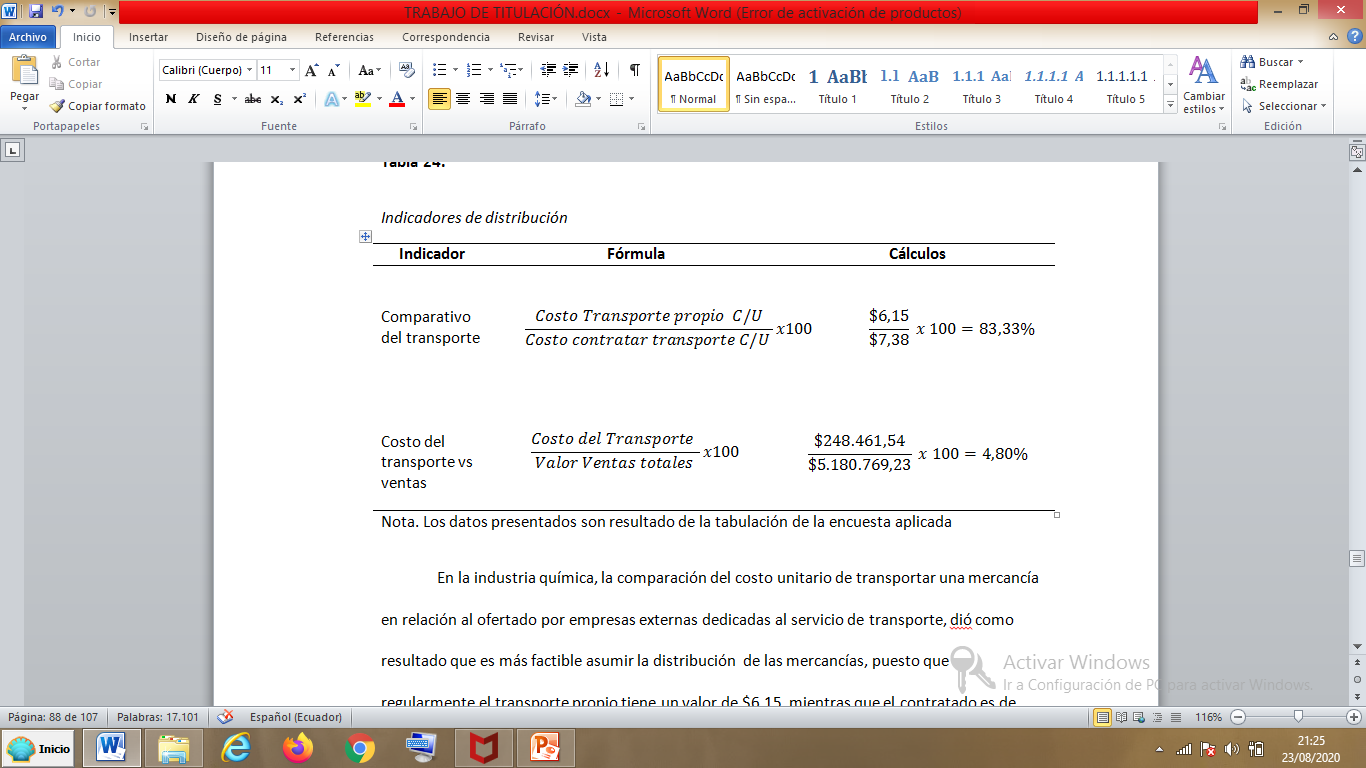 Indicadores de servicio al cliente
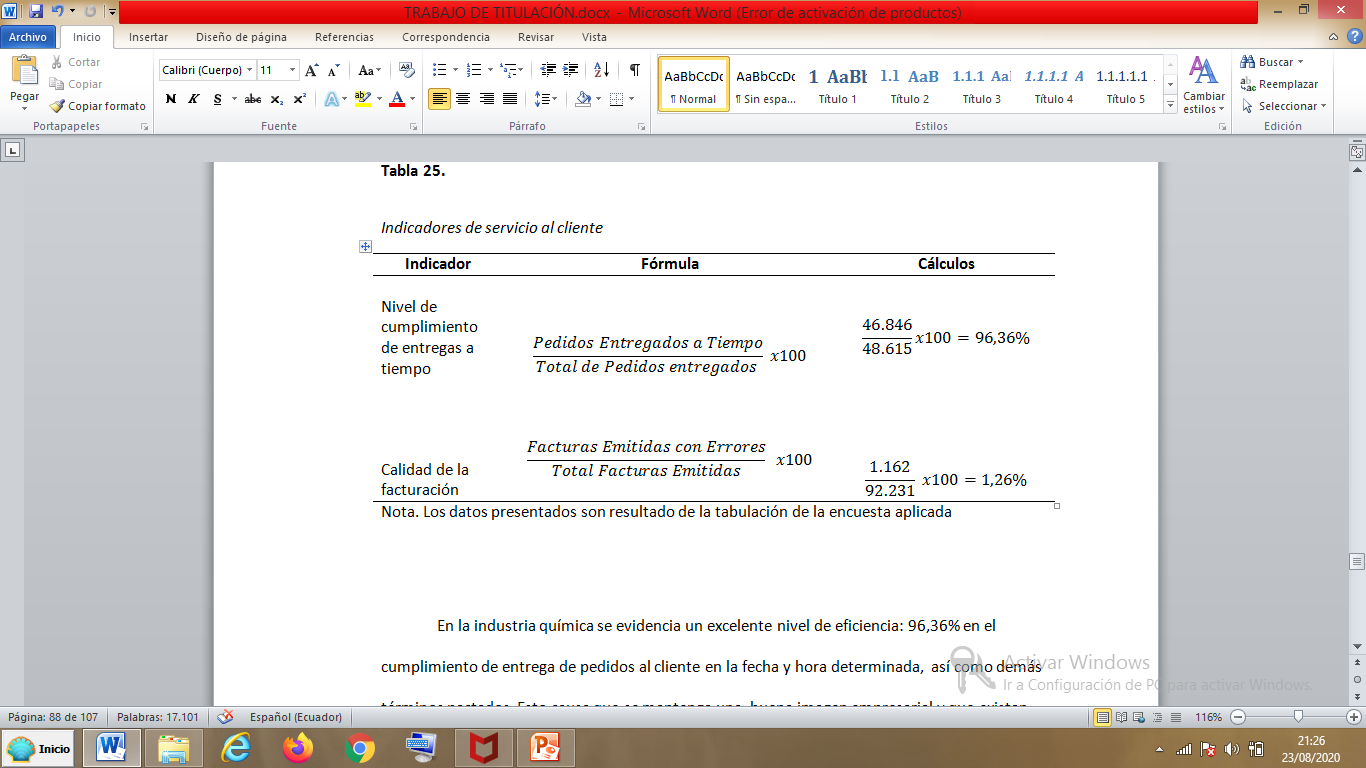 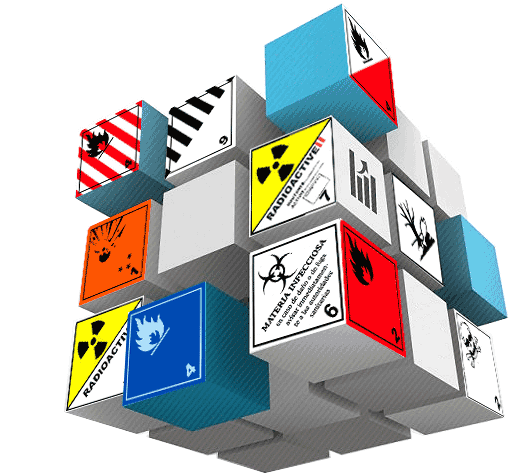 Conclusiones 
Y
Recomendaciones
OBJETIVO 1
“Evaluar  la situación de la importación de acetona en el período 2014-2018, y la normativa legal”.
OBJETIVO 2
“Diagnosticar los costos logísticos mediante la aplicación de indicadores necesarios para medir la eficiencia de la industria de interés”.
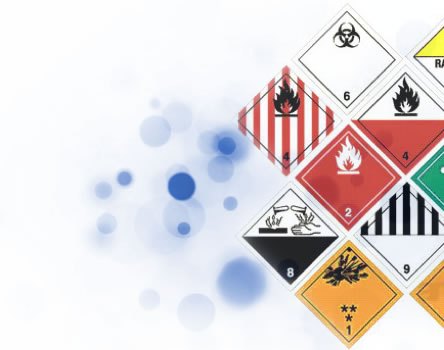 GRACIAS